Бинарный урок: информатика+биология 9 кл.
«Заболевания сердечно-сосудистой системы, их предупреждение. Первая помощь при кровотечениях»
Уч.биологии 
Тропина Т.И.
Уч. Информатики Порошин А.В.
Учебник: 
Биология 9 класс: учеб. Для общеобразовательных организаций /В.В. Пасечник, А.А. Каменский, Г.Г. Швецов; под ред. В.В. Пасечника. – М.: Просвещение, 2023г.
Цель, задачи
изучить заболевания сердечно-сосудистой системы и причины их возникновения; 
научиться оказывать первую помощь при кровотечениях.
Образовательные: раскрыть причины сердечно - сосудистых заболеваний ; показать роль тренировки сердца и сосудов для сохранения здоровья и профилактики сердечно - сосудистых заболеваний; дать представления о различных видах кровотечений.
"У нас только одно сердце и 
только одна жизнь 
и необходимо заботится 
об этих сокровищах. (Г.Бретт)
Самые распространённые приобретённые сердечно-сосудистые заболевания
Инфаркт миокарда
Инфаркт миокарда – это поражение сердечной мышцы, вызванное острым нарушением ее кровоснабжения из-за тромбоза (закупорки) одной из артерий ­сердца атеросклеротической бляшкой.
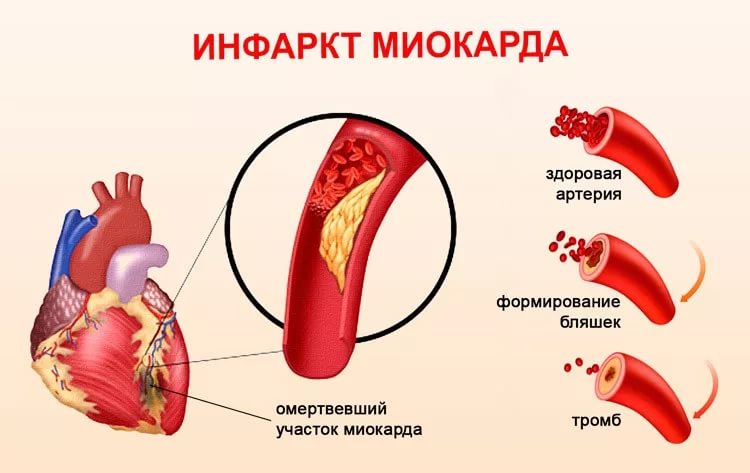 Самые распространённые приобретённые сердечно-сосудистые заболевания
Ишемическая болезнь сердца
     Это болезнь кровеносных сосудов, снабжающих кровью сердечную мышцу, и самая распространённая из всех сердечно-сосудистых патологий. Главный симптом — приступ стенокардии, во время которого появляется резкая боль за грудиной.
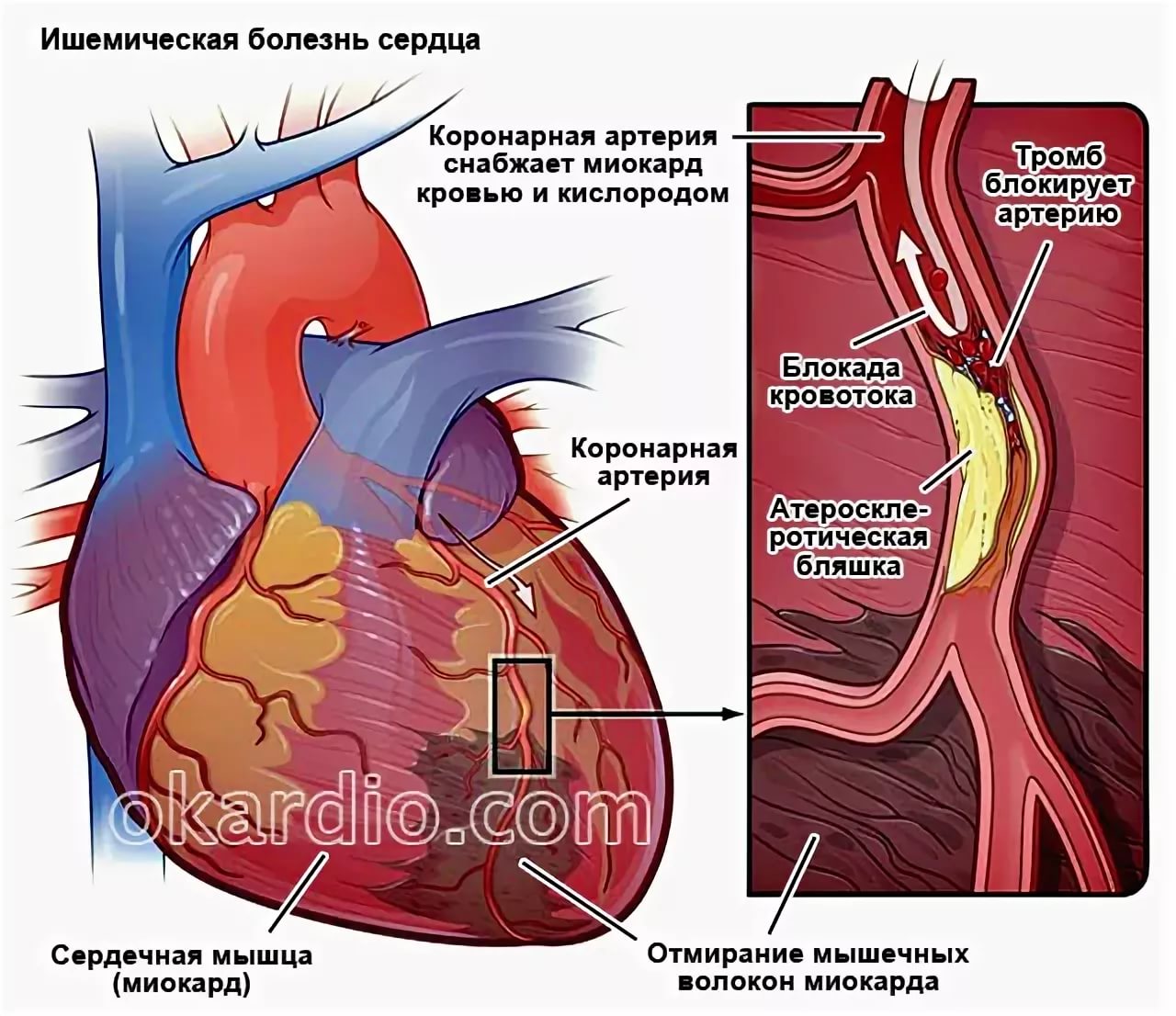 Самые распространённые приобретённые сердечно-сосудистые заболевания
Инсульт — это внезапное нарушение кровообращения какого-либо участка головного мозга. В результате мозг перестаёт снабжаться кислородом и быстро погибает. Такое происходит чаще всего на фоне болезней сердечно-сосудистой системы: гипертонии, атеросклероза, сердечной недостаточности.
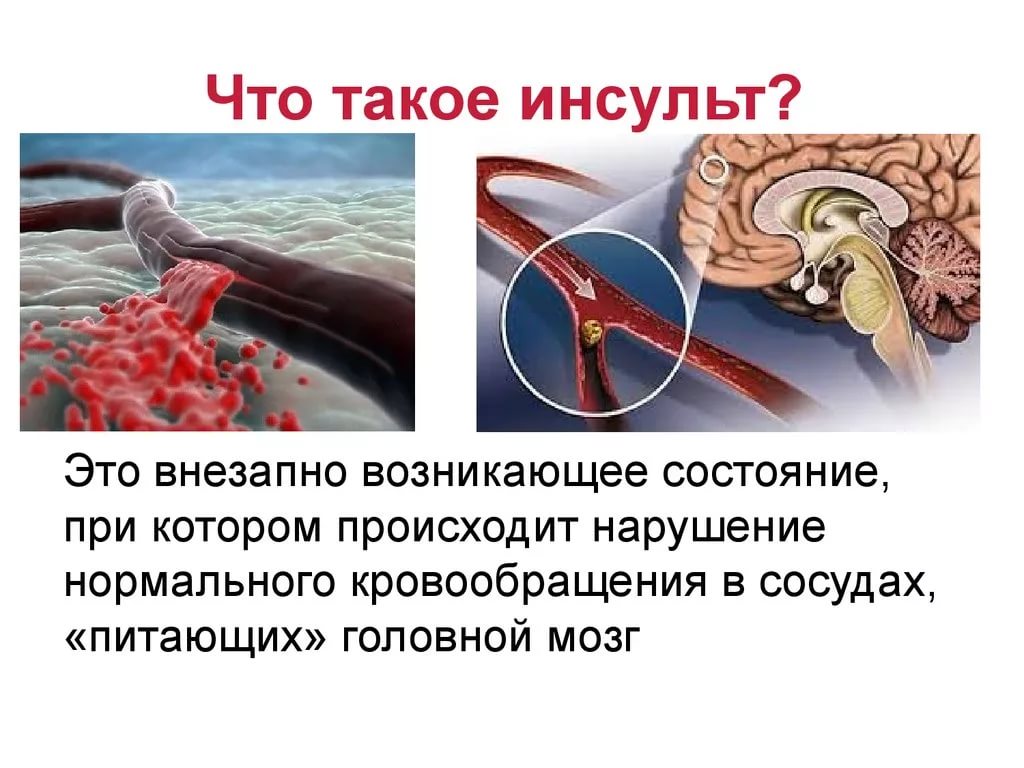 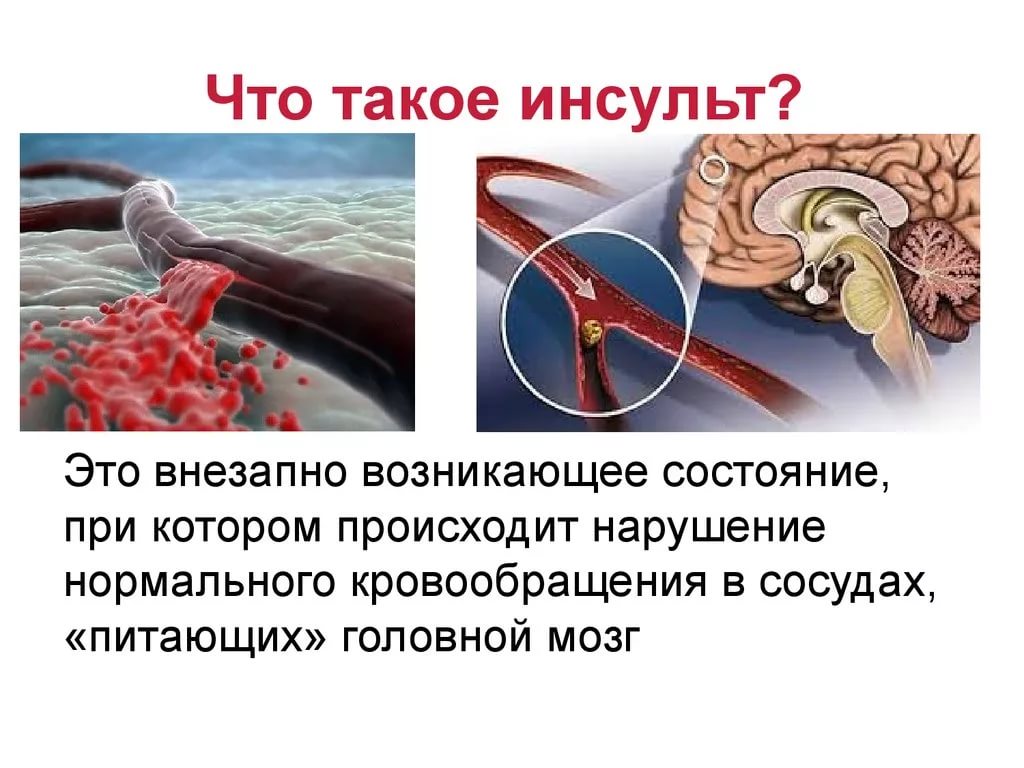 Самые распространённые приобретённые сердечно-сосудистые заболевания
Болезнь периферических артерий
Болезнь артерий ног — результат атеросклероза (закупорки сосудов холестериновыми отложениями), который, в свою очередь, приводит к недостаточности кровоснабжения нижних конечностей.
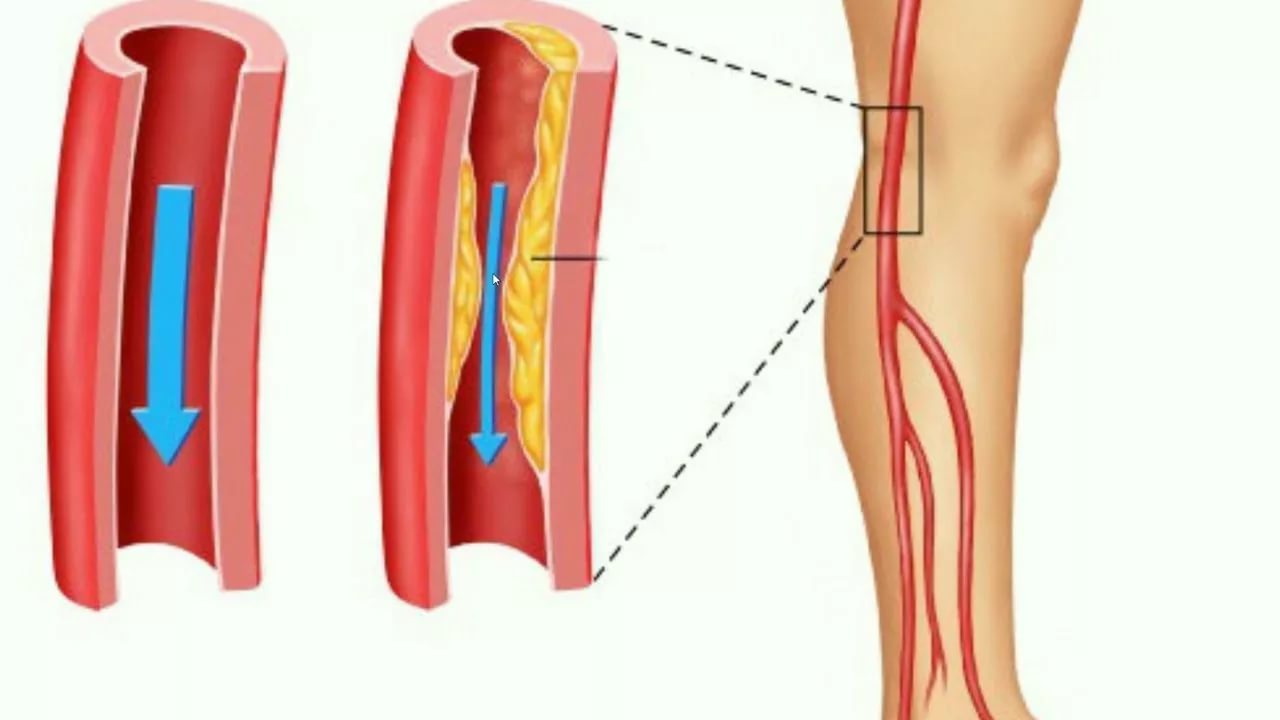 Самые распространённые приобретённые сердечно-сосудистые заболевания
Порок сердца
Пороки сердца могут быть врождёнными или приобретёнными. Пороки представляют собой дефекты клапанного аппарата сердца или нарушения целостности внутрисердечных перегородок.
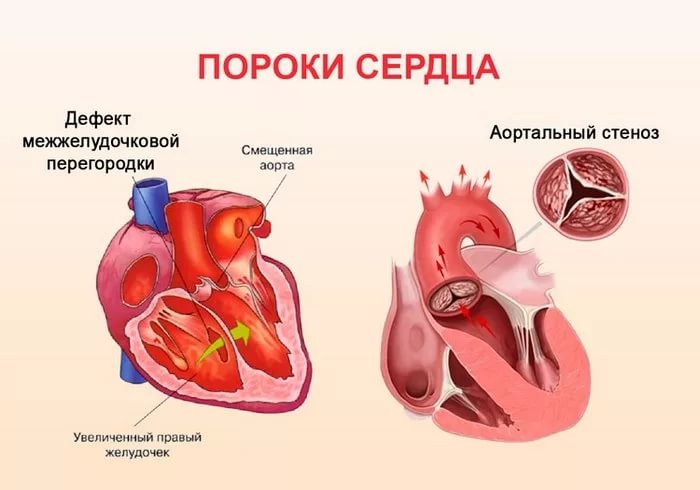 Факторы развития сердечно-сосудистых заболеваний
Основными факторами риска болезней сердца и инсульта являются неправильное питание, физическая инертность, употребление табака и употребление алкоголя.
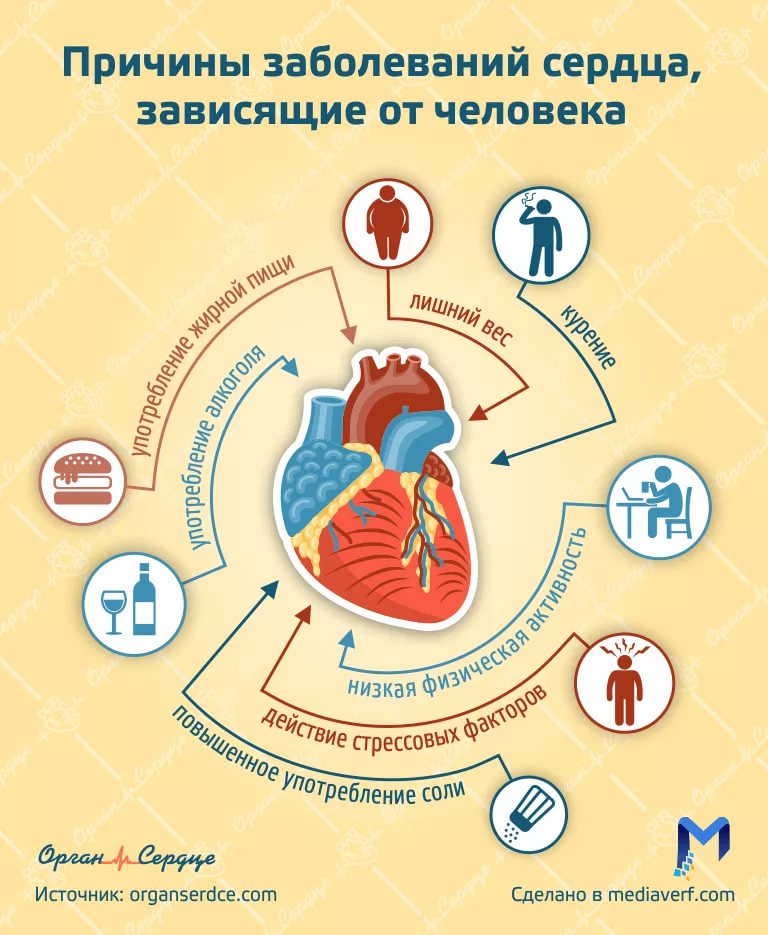 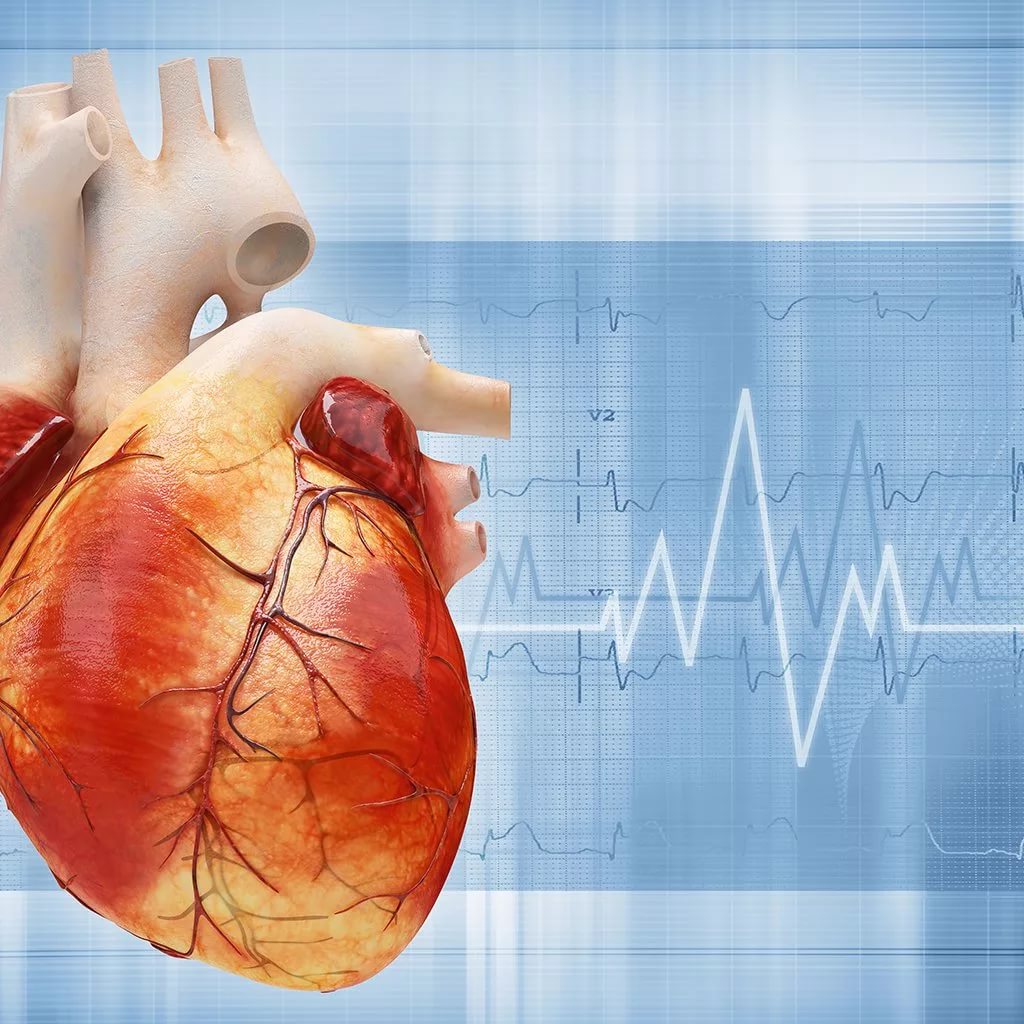 . Профилактика сердечно-сосудистых заболеваний
Доказано, что снижают риск развития сердечно-сосудистых заболеваний:
прекращение употребления табака, 
уменьшение потребления соли, 
потребление фруктов и овощей, 
регулярная физическая активность,
 предотвращение вредного употребления алкоголя.
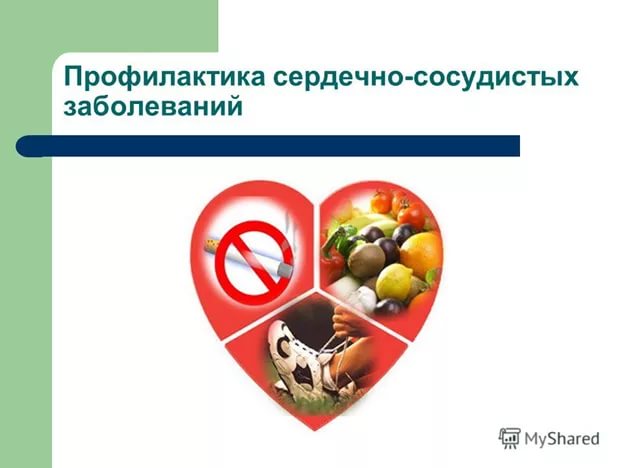 Анатомическое приложение Sharecare YOU
Sharecare YOU
В программе содержится набор трехмерных человеческих органов, функционирующих в реальном времени, которые можно изучать. 
	Также реализована возможность делать срезы, заглядывать внутрь и рассматривать органы при различных заболеваниях.
 На данном уроке мы подробно рассмотрим раздел с сердцем.
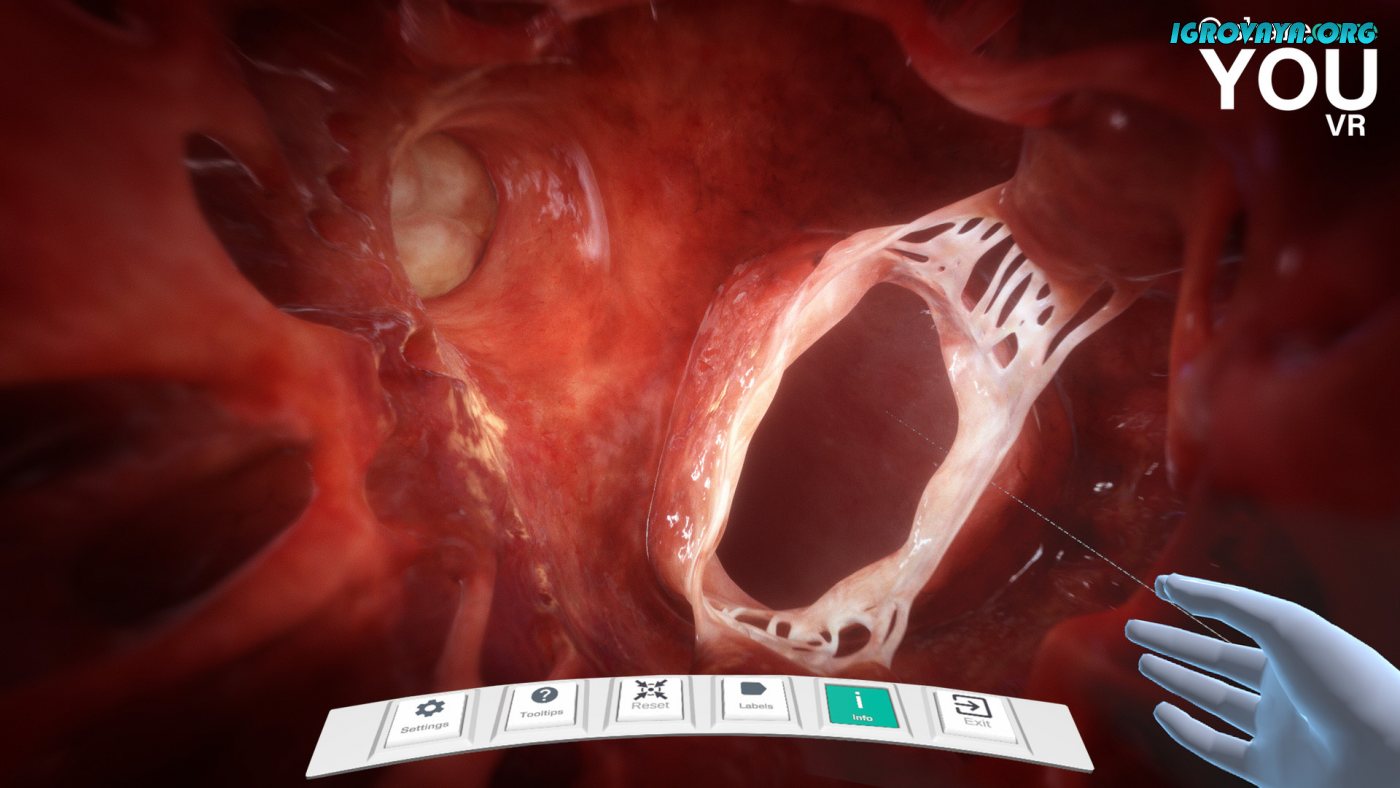 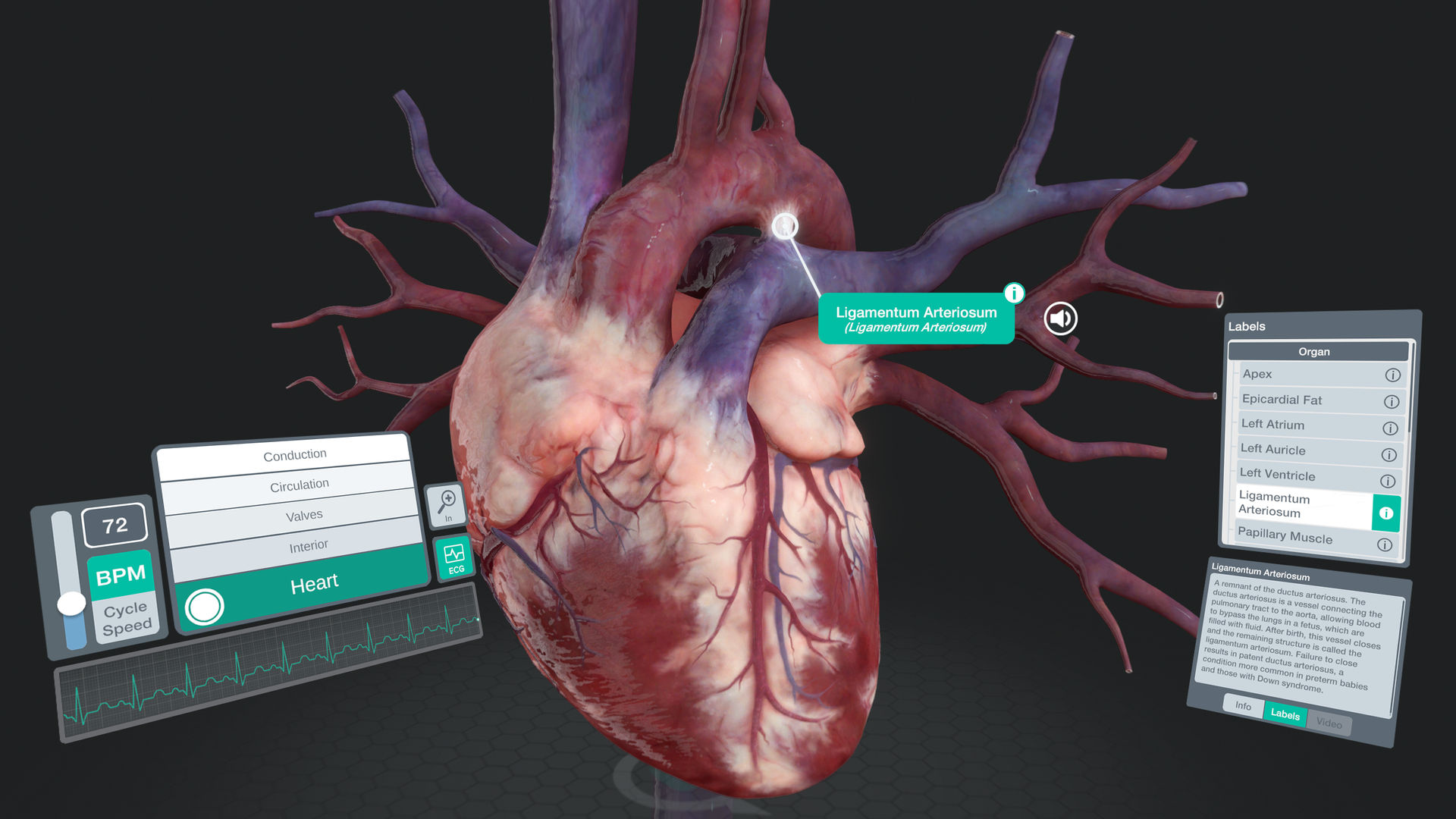 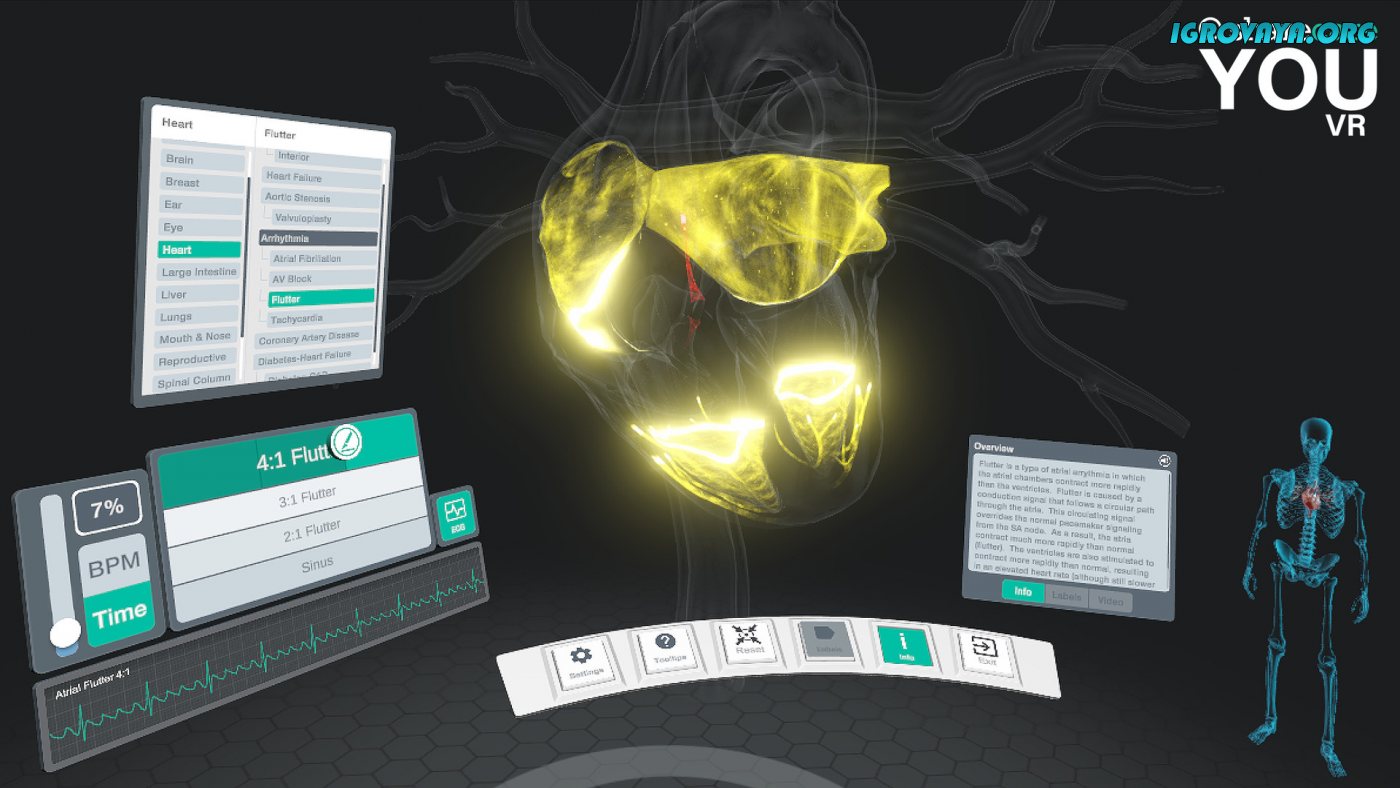 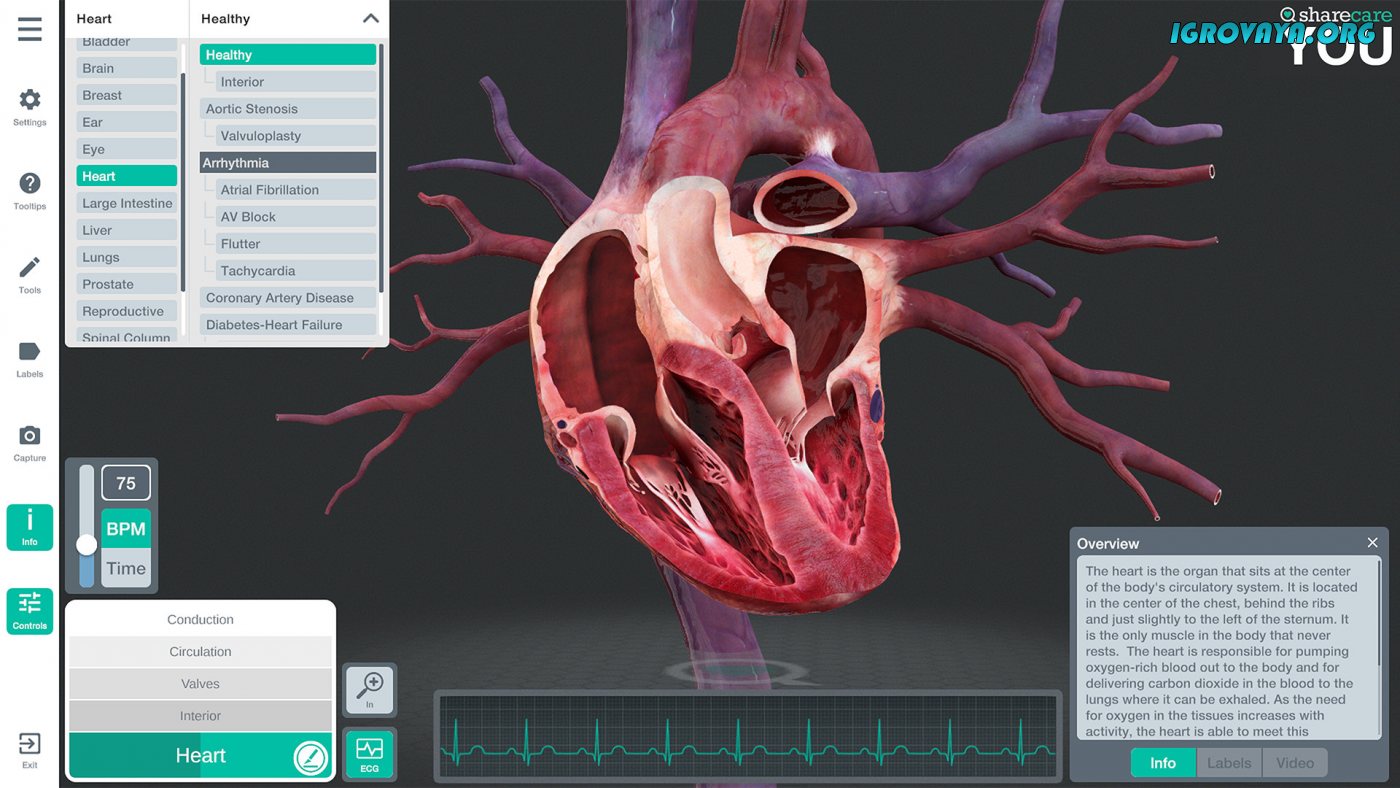 Sharecare YOU
Шлем виртуальной реальностина уроках биологии
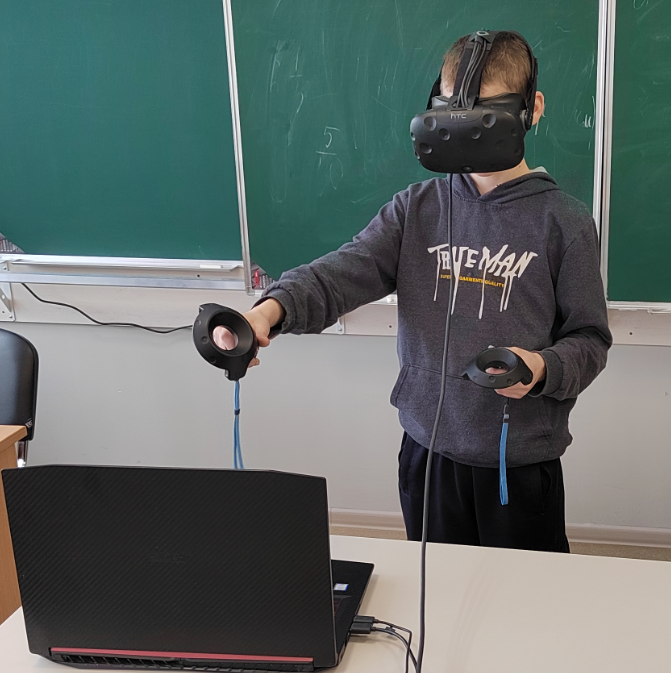 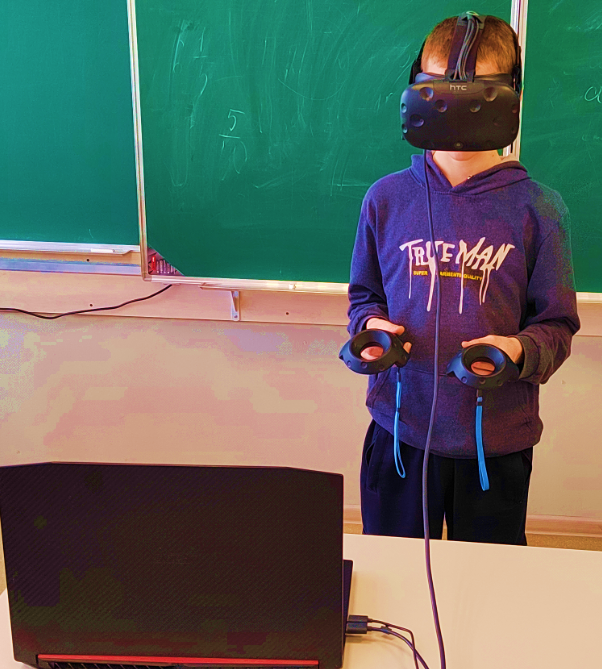 Наглядность
Безопасность
Вовлеченность
Фокусировка внимания
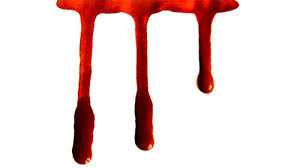 Виды  кровотечений :
По виду кровоточащего сосуда.
1. Артериальные.
2. Венозные.
3. Капиллярные.
4. Паренхиматозные.
Признаки кровотечений
Капиллярное кровотечение :
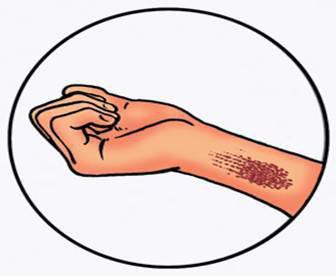 -возникает при поверхностных ранах; 
- кровь из раны вытекает по каплям;